Figure 1. Visual stimulation setup and task. (A) Dichoptical stimulation via semi-transparent mirrors. All ...
Cereb Cortex, Volume 14, Issue 3, March 2004, Pages 300–313, https://doi.org/10.1093/cercor/bhg129
The content of this slide may be subject to copyright: please see the slide notes for details.
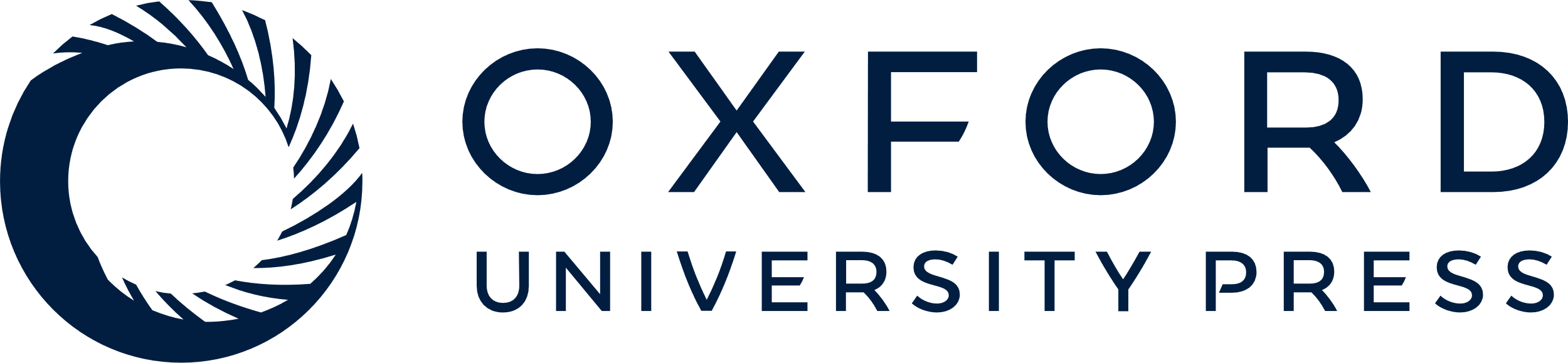 [Speaker Notes: Figure 1. Visual stimulation setup and task. (A) Dichoptical stimulation via semi-transparent mirrors. All screens are synchronized at 98 Hz and precisely congruent in view (18.2 × 13.6° visual angle, 800 × 600 pixels). The central screen is viewed binocularly and is used for fixation with natural vergence during dichoptical tasks and for standard binocular RF mapping stimulation. Grating stimuli in the rivalry task are presented via the left/right screen. (B) Three-alternative decision task. The paired pictograms for the different trial types denote the left and right stimulus, respectively. Incongruent left/right stimulation (I) with orthogonal gratings causes BR and is applied with variable relative contrast between left and right to control the monkey’s psychometric performance. Two types of catch trials are designed to evoke a predictable percept and serve as an additional control (for details, see Materials and Methods). (C) Grating stimuli and classical receptive fields (CRF). Stimuli have full contrast (luminance via mirror, 0.5–54 cd/m2; spatial frequency, 2.9 cyc/°) over 75% of their diameter and a cos2-shaped soft edge. The patch size (monkey H, 2.75°; monkey S and human, 1.83° diameter) and position was adjusted to cover all CRFs of a single recording session within the patches’ radius of full contrast (original scale example; CRF contours denote –3 dB amplitude). (D) Examples of piecemeal stimuli. Two different of these mixed grating stimuli are presented dichoptically in the piecemeal catch trials and can not be fused to a percept of uniform orientation. They mimic the percept when exclusive dominance of one of the grating stimuli in rivalry trials fails.


Unless provided in the caption above, the following copyright applies to the content of this slide:]